International Trade und Policy
Wilhelmshaven
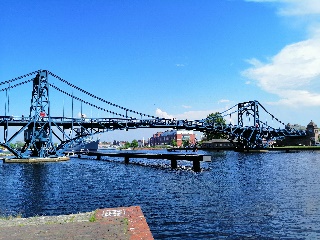 This lecture will be recorded and 
Subsequently uploaded in the 
world-wide-web
Prof. Dr. Bernhard Köster
Jade-Hochschule Wilhelmshaven
http://www.bernhardkoester.de/vorlesungen/inhalt.html
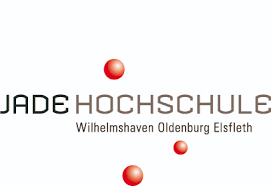 International Trade and Policy
Summer term 2025
Prof. Dr. Bernhard Köster
Literature
Appleyard, D. und A. Field International Economics

Feenstra, R. und A Taylor, International Economics


Gandolfo, G., Elements of International Economics
Gandolfo, G., International Finance and Open-Economy Macroeconomics


Krugman, P., Obstfeld, M. und M. Melitz, International Economics
Data
WTO

Unctad ITC

UN Comtrade

Destatis → Genesis-Data → German trade data

Bundesbank → Statistics → Current Accout/Exchange rates

ECB  → General EU data → ECB data portal

Eurostat → Internationale Trade

IMF Data

World bank data
Ricardomodell – A general Argument against Donald Trump
David Ricardo:

Two countries benefit from trade if both countries specialize according to their comparative cost advantages. This is particularly true if one country has an absolute cost advantage in the production of all goods.

Source: David Ricardo (1817): The Principles of Political Economy and Taxation. John Murray, London
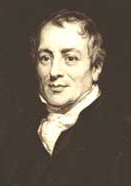 Mathematician
Natural Scientist
Politician
Stock Broker: He went “all in” with a bet on the defeat of Napoleon at Waterloo in 1815
Economist
Philosopher
One of the richest person in his time!
* 18. April 1772 in London; † 11. September 1823 in Gatcombe Park
Ricardomodell
Due to the very strict assumptions in the model and the simple functional relationship via a linear production function, the model also appears very simple. However, do not underestimate the difficulty behind it

An Ankedote  Paul Samuelson (2. Nobel prize winner  in economics 1970 and the guy who started all the mathematization of economics you have to go through ): 

Paul Samuelson (Nobel laureate ) was once challenged by the mathematician Stanislaw Ulam (Co-developer of the H2 bomb) to "name me one proposition in all of the social sciences which is both true and non-trivial." It was several years later than he thought of the correct response: comparative advantage. "That it is logically true need not be argued before a mathematician; that is is not trivial is attested by the thousands of important and intelligent men who have never been able to grasp the doctrine for themselves or to believe it after it was explained to them.“

Quelle: P.A. Samuelson (1969), "The Way of an Economist," in P.A. Samuelson, ed., International Economic Relations: Proceedings of the Third Congress of the International Economic Association, Macmillan: London, pp. 1-11.
Definitions
Definition:
An absolute cost advantage exists when A can produce a good more cost-effectively than B with the same input resources (i.e. time).
Definitions
Definition:
Opportunity costs are the maximum alternative earnings that might have been obtained if a productive good, service or capacity had been applied to some alternative use
Definitions
Definition:
A producer has a comparative advantage over another  in the production of a good or if he can produce that product at lower opportunity costs

Example:
You are about to take the decisive exam for your degree on March 6, 2025 and have three alternative courses of action on the Wednesday beforehand

You watch the CL-match between Bayern Munich and Bayer Leverkusen, drink a few beers and don't study

You go to your waiter's job in the cultural restaurant, where there is definitely no football being shown and will probably receive a tip of 150 euros for it and don't study

You lock your TV in the cellar, throw away the key and study all evening
Ricardomodel
Two Goods A und B

Two Producers 1 and 2

One production factor (time)

Linear production technology with constant returns to scale

→ opportunity costs within this model are measured via units of the other good

→ How much less of  good A can I produce if I increase the production of good B by one unit
Ricardomodel
Assumptions:
Labor is the only input factor
Countries differ only in terms of labor productivity or the labor coefficients:

→ linear production function through the origin
Labor is completely flexible between the production sectors
Linearity and only one factor of production result in constant returns to scale in production
Ricardomodel – Example
Labor input (i.e. hours) per unit good (i.e Liter/number)
Absolute cost advantages?
Ricardomodel
Comparative advantage?
Opportunity costs of wine in units of clothes
Opportunity costs of clothes in units of wine
Ricardomodel
No Trade
Portugal
Wine
Clothes
 Prices equal opportunity costs!
Ricardomodel
Interpretation of relative prices:
 Relative prices= Exchange ratio of goods
Ricardo model after specialization according to comparative cost advantage
Portugal: relative price
Portuguese consumer wins: he can buy wine for a relative price of 3 instead of 5
Relative world market price
3
UK: relative price
Ricardo model by specialization according to comparative cost advantages
Portugal is producing clothes
UK is producing Wine
1 Liter wine for 3 clothes
Portugal:
UK:
Portuguese consumer wins: he can buy wine for a relative price of 3 instead of 5
World market
3
World market
UK:
Portugal:
 UK produces wine and Portugal produces clothes!!!
 Both countries win if they specialize according to their comparative cost advantages: Both as producers and as consumers